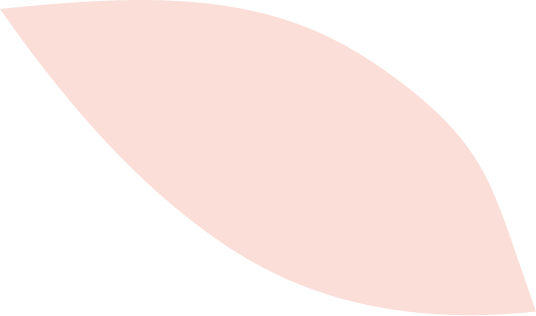 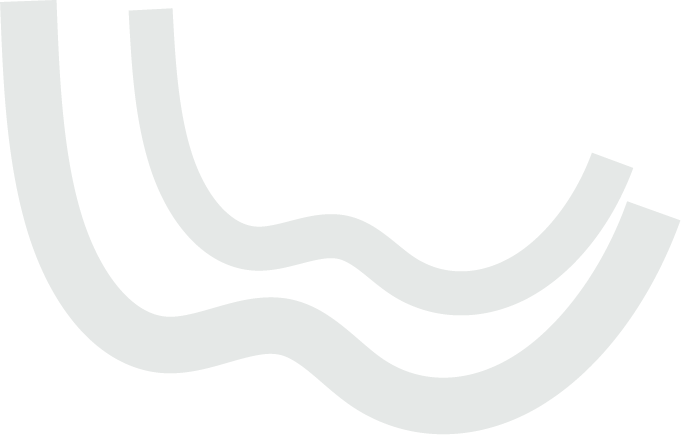 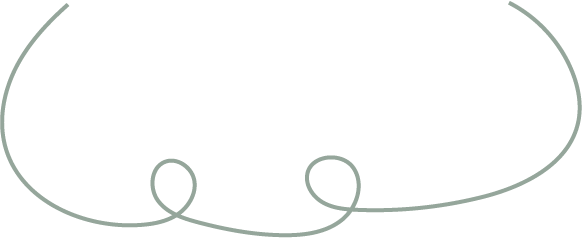 Meeting
Minutes
Date/Time
Attendees:
Topic:
Location:
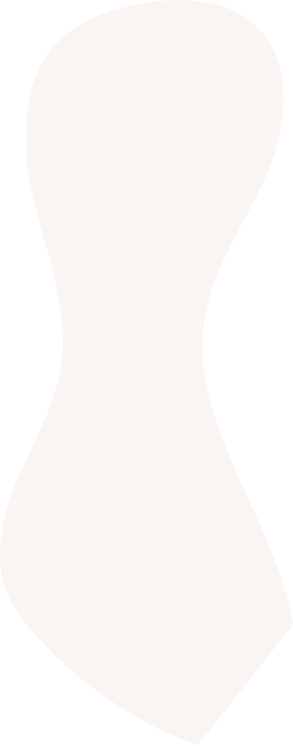 Meeting Notes:
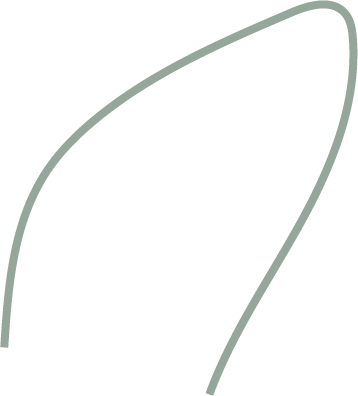 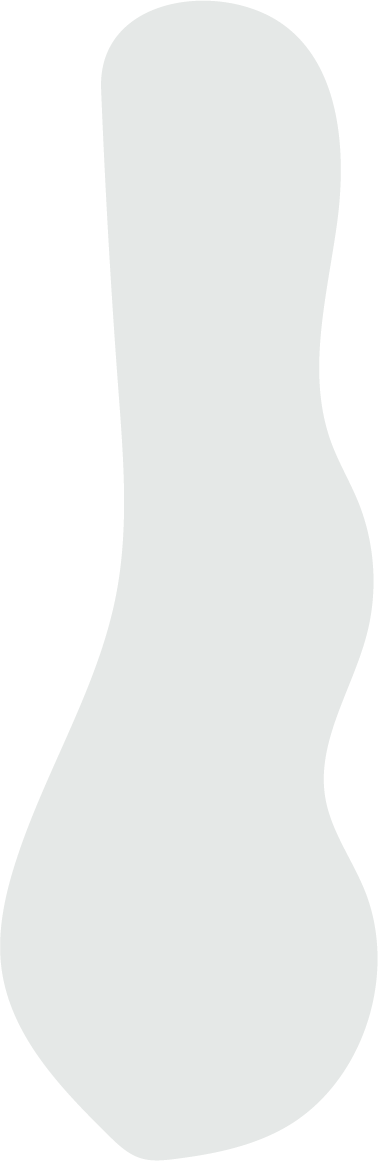 Decisions:
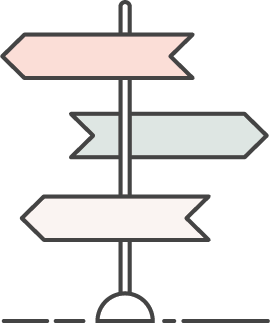 1.
2.
3.
Action Items:
Task:
Assignee
Due Date
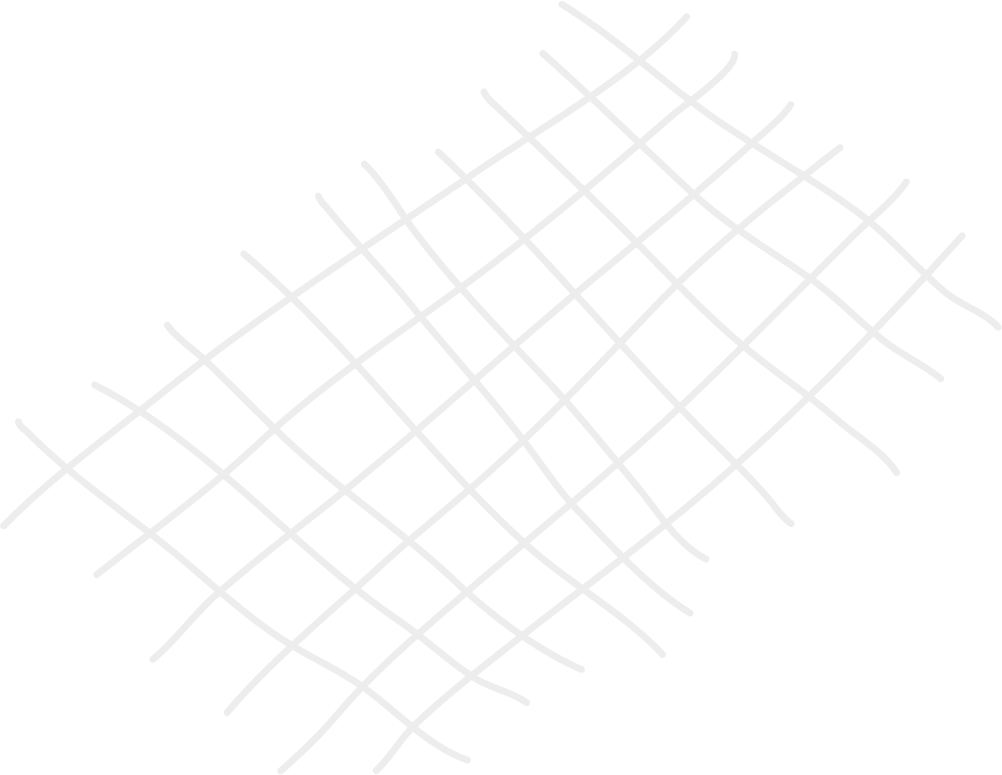 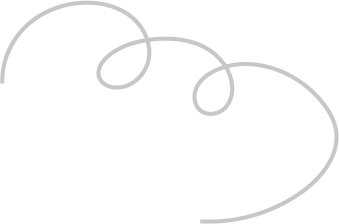 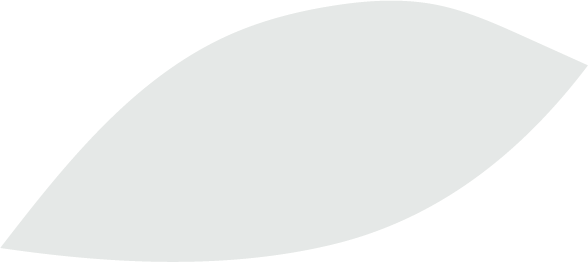